Presentazione del libro
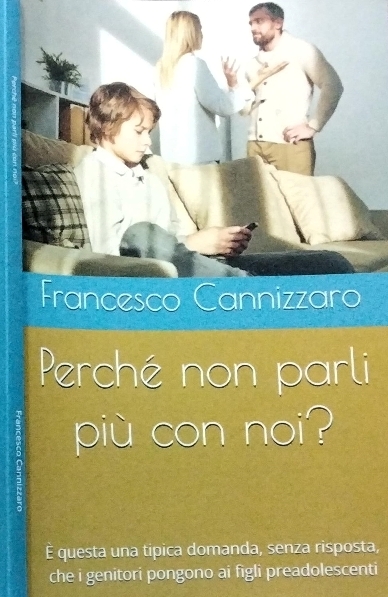 1
16/12/2024
Perché non parli più con noi?
Perché questo libro? Primo obiettivo:
Valorizzare e rafforzare la consapevolezza dei genitori sull’importanza dei primi anni di vita del bambino non solo per la crescita fisica, ma anche per lo sviluppo sociale, emotivo, comportamentale, cognitivo e delle capacità comunicative, che assumerà in seguito.
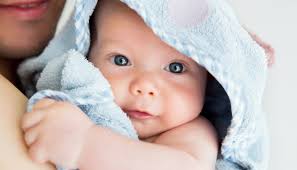 16/12/2024
2
Perché non parli più con noi?
Perché questo libro? Secondo obiettivo:
Accrescere e migliorare il tempo da dedicare ai figli, manifestando tanta pazienza e capacità di adattamento alle nuove situazioni familiari che durante l’infanzia si rincorrono senza sosta.
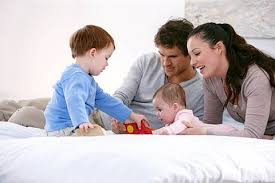 16/12/2024
3
Perché non parli più con noi?
Perché questo libro? Terzo obiettivo:
Imparare ad affrontare con serenità e consapevolezza la problematica fase di sviluppo dei preadolescenti e il dialogo genitori-figli che, in questa fase evolutiva, diventa problematica.
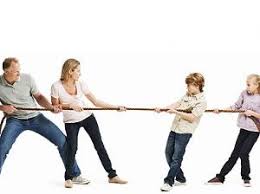 16/12/2024
4
Perché non parli più con noi?
Perché questo libro? Quarto obiettivo:
Scoprire ed accettare che il mutismo dei preadolescenti, e il sempre minore interesse a dialogare con i genitori,  è un passaggio obbligato in questa particolare fase di vita.
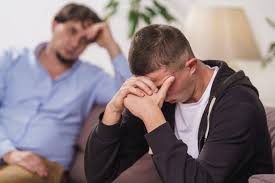 16/12/2024
5
Perché non parli più con noi?
Capitolo 1. Il periodo d’oro della fanciullezza
La gravidanza e l’attesa
L’infanzia è il periodo della vita che va dalla nascita ai dodici-quindici anni. Ma l'infanzia vera e propria è rappresentata dall’arco di tempo in cui il nuovo essere cresce e sviluppa gli organi e i sensi, ma ancora non può comunicare con il mondo esterno, perché non sa parlare. È in tale periodo che i pericoli più numerosi minacciano la giovane esistenza, come dimostrano le cifre della mortalità infantile, nonostante le numerose previdenze sociali oggi attuate, la migliorata professionalità dei medici e la costante attenzione posta dai genitori.
Vivere l’arrivo di un bambino in famiglia
Insieme al bambino rinasce la famiglia
Come sostenere i neogenitori
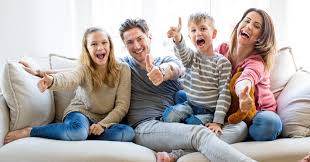 Attenzione e sostegno anche per il papà
Madri e padri: ruoli diversi e complementari
Fornire ai figli un modello educativo
16/12/2024
6
Perché non parli più con noi?
Capitolo 2. Le fasi dell’età evolutiva
La felicità dei bambini
Con l’espressione età evolutiva si intende il periodo di maggiore cambiamento dell’individuo, dove si registrano i principali mutamenti, sia dal punto di vista fisico che psicologico. L’età evolutiva non si limita all’infanzia e all’adolescenza, ma si considera tale tutta la vita dell’individuo, sino all’età senile. L’essere umano, infatti, continua ad evolvere anche in età adulta, anche se più lentamente, e questa è la ragione per la quale si considera come convenzione il periodo 0-18 anni come fulcro dell’età evolutiva. La classificazione rigida è da evitarsi dal momento che la lunghezza delle fasi della vita di un individuo può cambiare anche di molto a seconda delle condizioni soggettive della persona.
L’importanza del gioco nell’infanzia
La genitorialità come fonte di felicità
I bambini sono la felicità
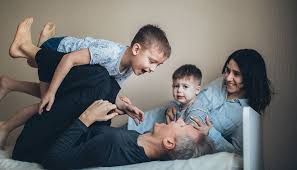 I bambini hanno diritto al futuro
Dove si fa veramente famiglia c’è la felicità
Dichiarazione universale dei diritti del fanciullo
16/12/2024
7
Perché non parli più con noi?
Capitolo 3. L’arrivo della preadolescenza
Età di grandi cambiamenti
Un  picco di crescita, particolarmente intensa e multifattoriale, è quello che devono affrontare i ragazzi/e, e che va sotto il nome di preadolescenza. In questo capitolo, dedicato proprio all’arrivo di questo periodo evolutivo dei ragazzi/e, cercheremo di analizzare: i principali cambiamenti che avvengono, spesso in modo inconscio e problematico; il comportamento dei genitori e degli altri educatori per accompagnare e sostenere gli ex-bambini durante questa delicata fase di passaggio.
Incominciamo col dire che “La preadolescenza è quella fase di vita della persona che va dai 10 ai 14 anni circa e che corrisponde grosso modo al tempo della scuola media. Collocandosi tra l’infanzia e l’adolescenza è stata considerata più tradizionalmente come epoca di transizione e per questo meno trattata nei suoi bisogni caratteristici.
L’arte di educare
Non più bambini ma non ancora adulti
L’età delle grandi migrazioni
La fatica di crescere
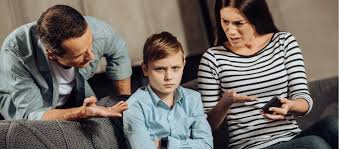 Le difficili relazioni con gli adulti
Il bisogno dell’autorità
16/12/2024
8
Perché non parli più con noi?
Capitolo 4. I genitori vanno nel panico
Adolescenti allo specchio
Il frequente disorientamento dei figli e i molteplici cambiamenti e comportamenti, dettati dall’arrivo della preadolescenza e descritti nel precedente capitolo, creano spesso un disorientamento anche tra i genitori: improvvisamente il bambino che conoscevano sembra aver lasciato il posto a qualcun altro. Questa repentina trasformazione introduce un nuovo compito per le mamme e i papà: riconoscere il proprio figlio e, insieme, imparare a destreggiarsi in un nuovo ruolo.
Un altro aspetto, fonte di possibile preoccupazione, e a volte anche un po’ di gelosia, è che i genitori non sono più gli unici punti di riferimento e modelli per i figli. Può capitare di sentirsi, in qualche modo, sostituiti dagli amici che cominciano a frequentare, da educatori e allenatori, continuamente da loro nominati e anche lodati.
Inizio del conflitto con i genitori
Mio figlio non parla più con me
I figli si confidano sempre meno con i genitori
I figli non sono strumenti per sentirsi appagati
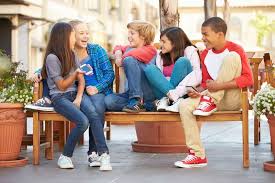 L’adolescente deve acquisire maggiore autonomia
La fatica di estorcere una parola
16/12/2024
9
Perché non parli più con noi?
Capitolo 5. Da chiacchierone a taciturno
Creazione di uno spazio privato
Improvvisamente, tuo figlio, un tempo chiacchierone, non ti parla più. Non ti sembra vero. Fino a poco tempo fa cercava in continuazione la tua attenzione, mentre ora si nasconde per ore nella sua stanza. Ti sembra di non riconoscerlo più, non ti spieghi cosa gli sia successo.	
Certamente, non è piacevole avere a che fare con un figlio che sta la maggior parte del tempo in silenzio, soprattutto se hai la sensazione che non sia cambiato nulla di recente, e se il vostro rapporto era particolarmente stretto.
Tuttavia, ci sono delle cose che bisogna considerare e che è importante che un genitore deve sapere. L’allontanamento dai genitori non solo è normale, ma è anche una fase necessaria dello sviluppo dell’adolescenza. Navigare in questa transizione verso l’indipendenza è difficile e, per quanto i ragazzi fanno fatica ad ammetterlo, hanno ancora bisogno che i genitori rimangano connessi e coinvolti nella loro vita.
Il gruppo dei pari
L’amico del cuore
I figli cercano l’indipendenza
Alcuni suggerimenti pratici
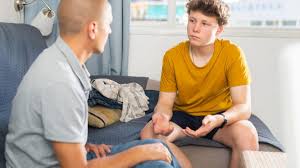 I genitori devono sempre vigilare
Quando i figli incolpano i genitori
16/12/2024
10
Perché non parli più con noi?
Capitolo 6. Verso il superamento del periodo critico
Inizio e fine dell’adolescenza
L'adolescenza, come già sottolineato, è una fase della vita che vede protagonisti i ragazzi giovani tra gli 11 ed i 20 anni. Essendo una fase di transizione tra l'età infantile ed il mondo adulto, spesso è un periodo tormentato, pieno di dubbi, domande e perdita di identità.
La parola adolescenza richiama nella mente di ognuno di noi, ricordi di un periodo della vita associato a grandi emozioni ed esaltazioni: le prime cotte, i primi baci, le amicizie, da un lato, e dolori, struggimenti, delusioni, continua insoddisfazione dall’altro. Inutile negarlo, l’adolescenza è un po' per tutti, l’età delle tempeste emotive, degli innamoramenti irrazionali, dell'odio cieco verso chiunque.
I genitori messi alla prova
Aumentare l’autostima degli adolescenti
Facilitare il processo di separazione degli adolescenti
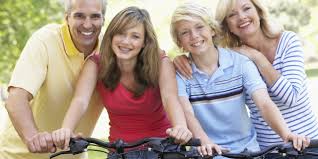 Il rapporto genitori-figli non si interrompe, si modifica
Il ruolo della famiglia rimane fondamentale
La crisi di identità dei genitori
16/12/2024
11
Perché non parli più con noi?
Questo è solo un assaggio, il resto lo trovate nel libro.
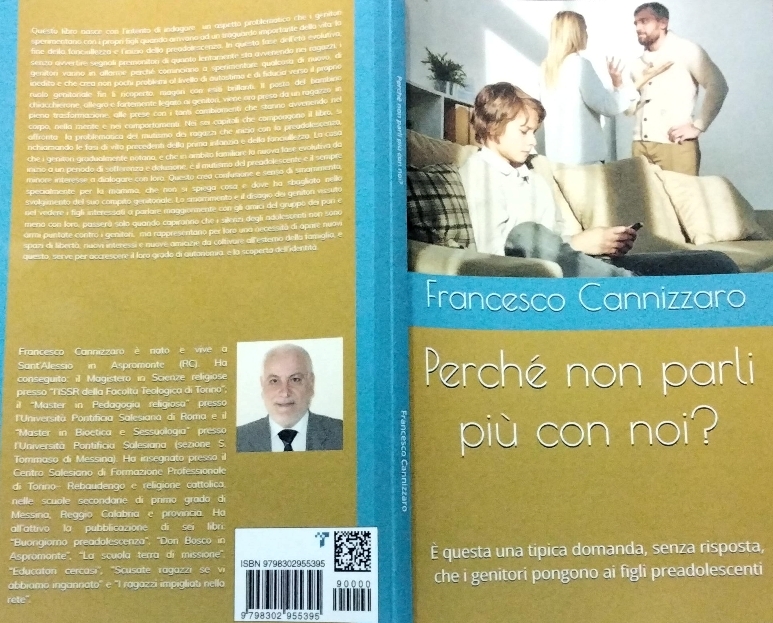 FINE
16/12/2024
12